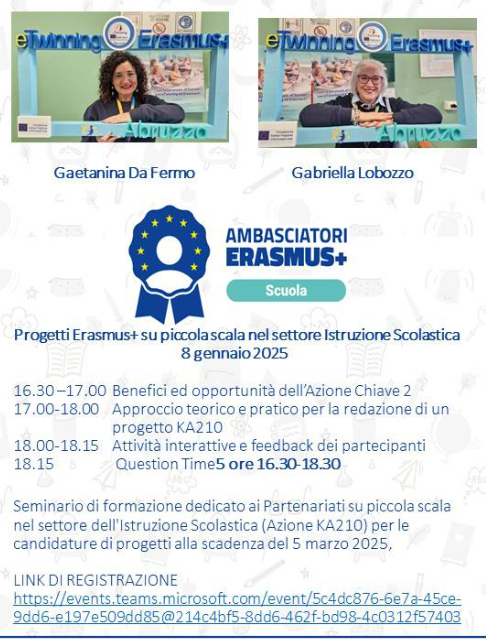 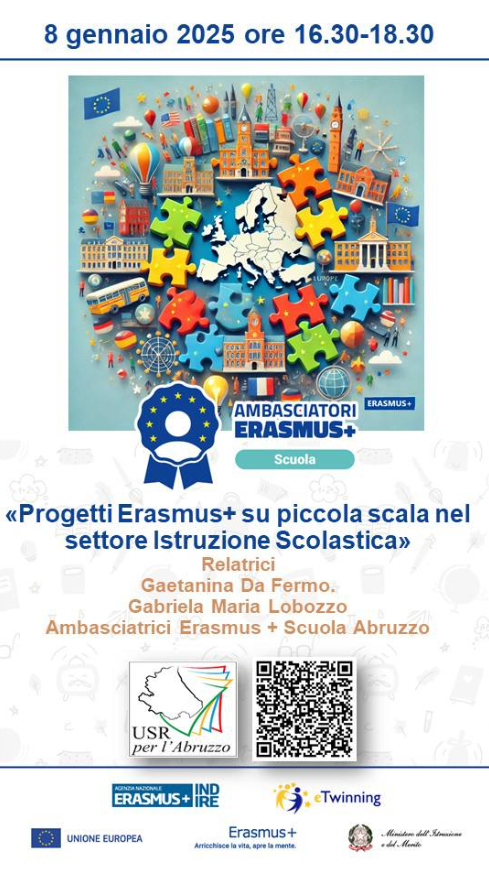 PROGETTI KA210-SCH
PRIMA DI  PRESENTARE UNA CANDIDATURA

bisogna essere in possesso di un EU-LOGIN

https://webgate.ec.europa.eu/cas/login
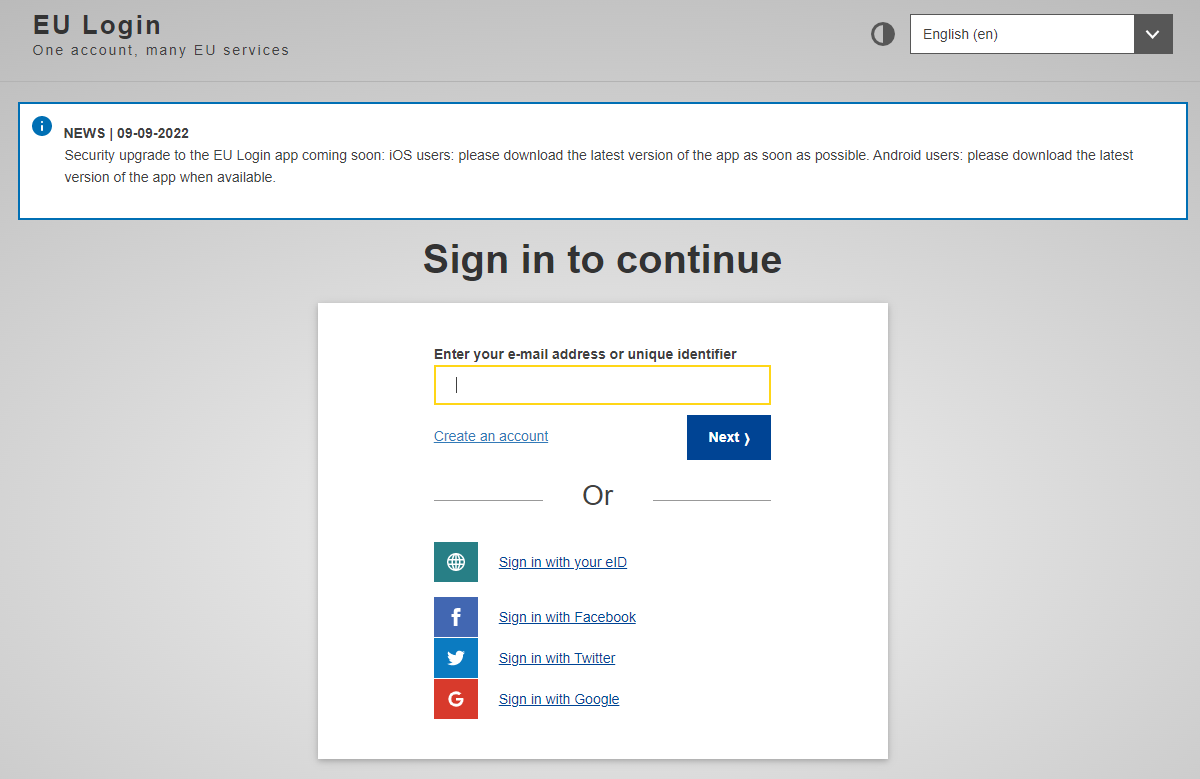 Erasmus+ and European Solidarity Corps
https://webgate.ec.europa.eu/erasmus-esc/index/
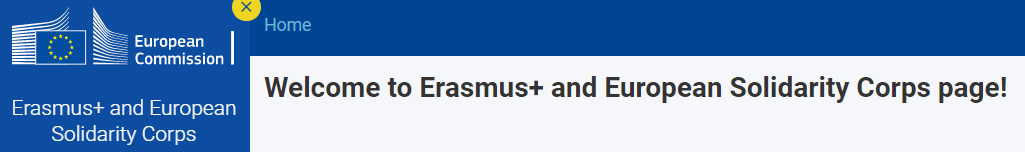 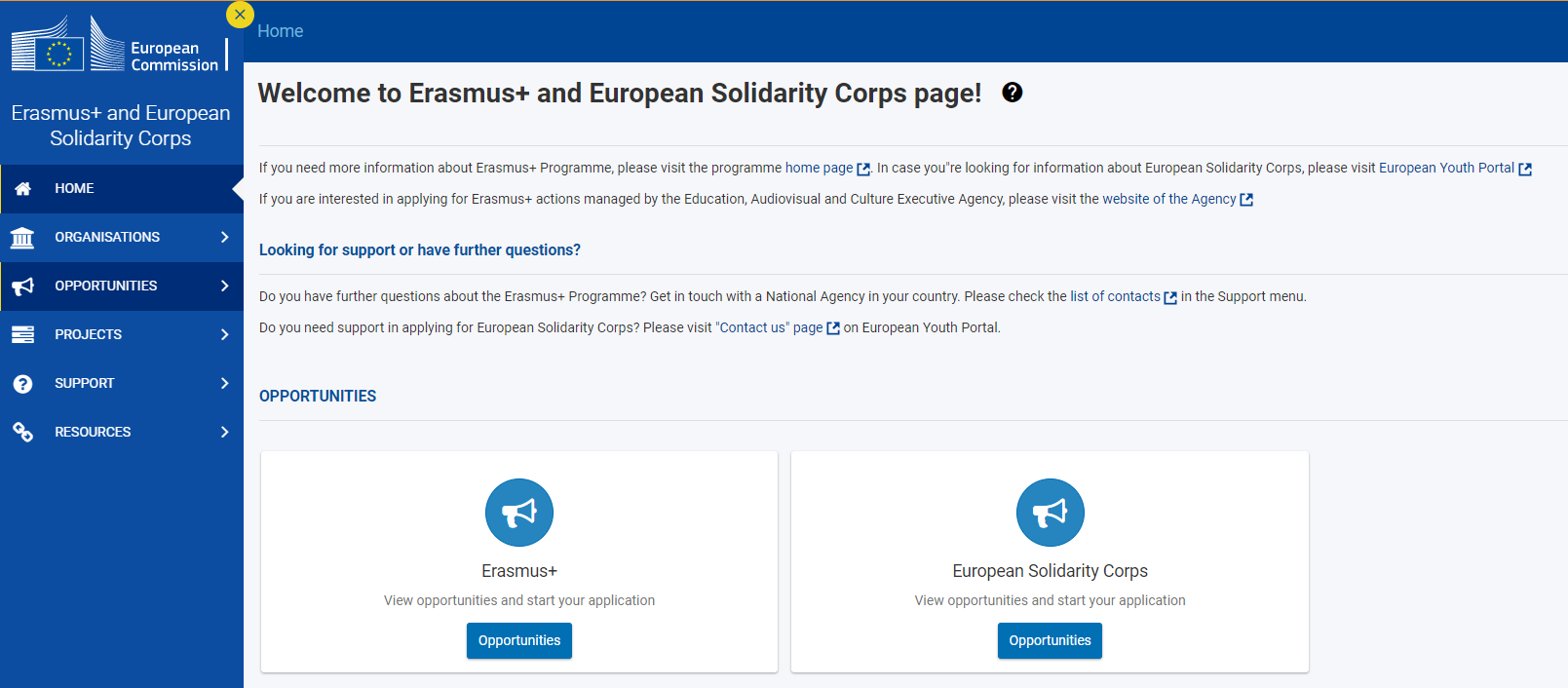 HOMEPAGE
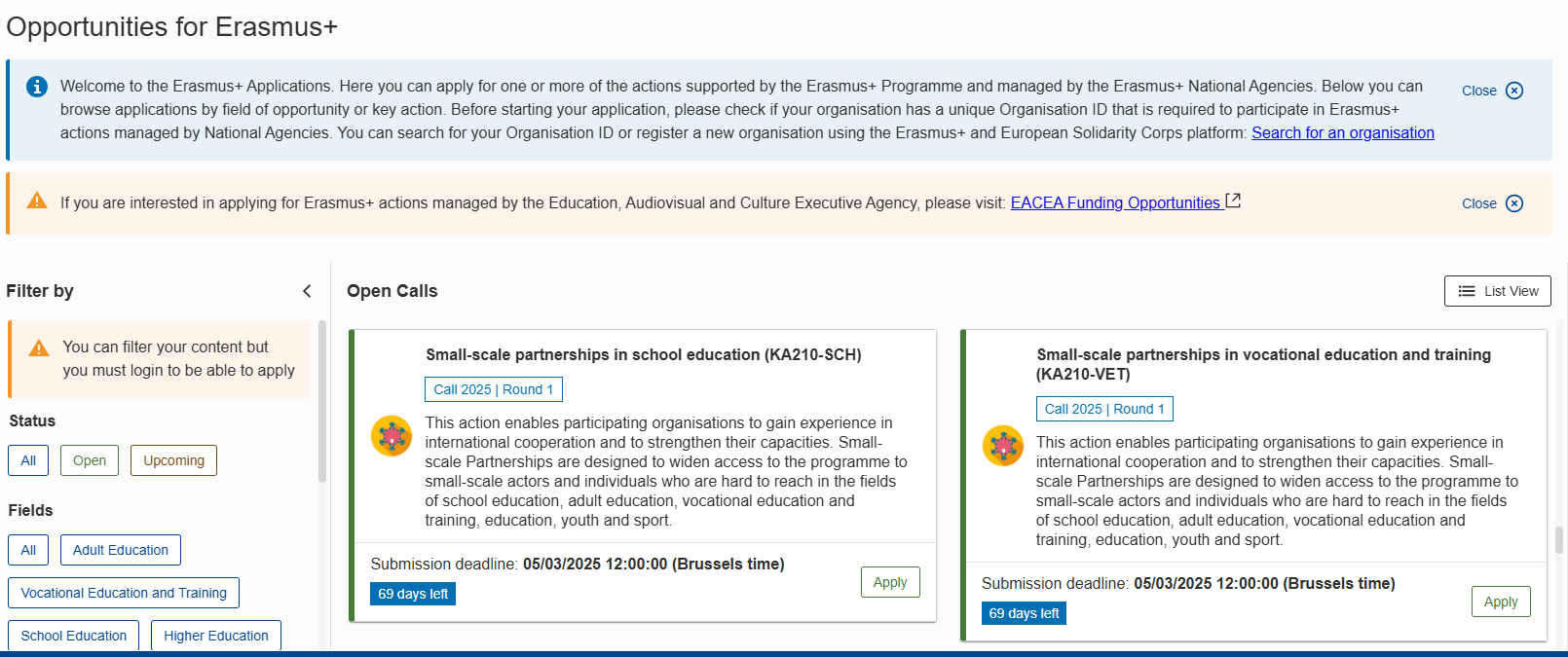 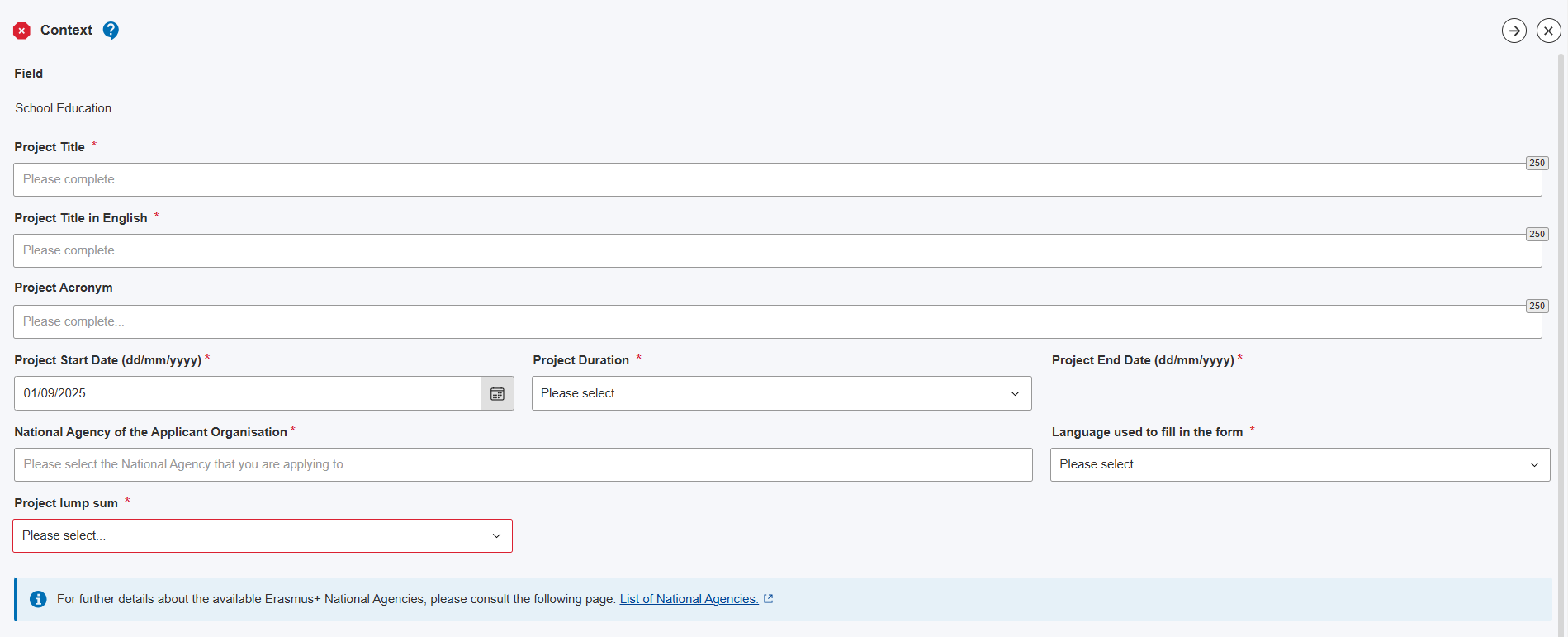 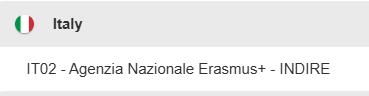 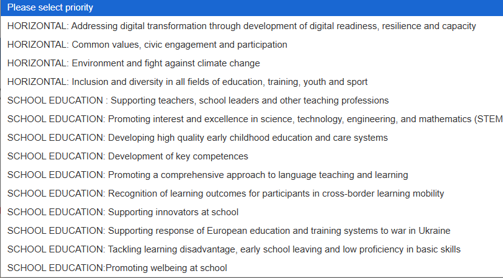 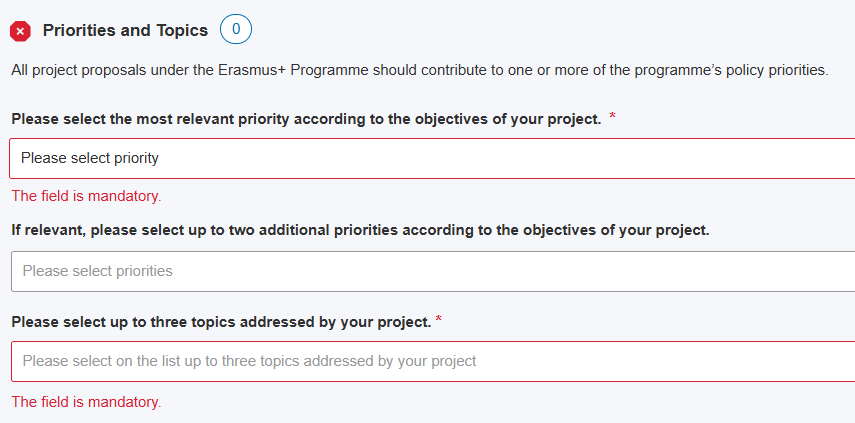 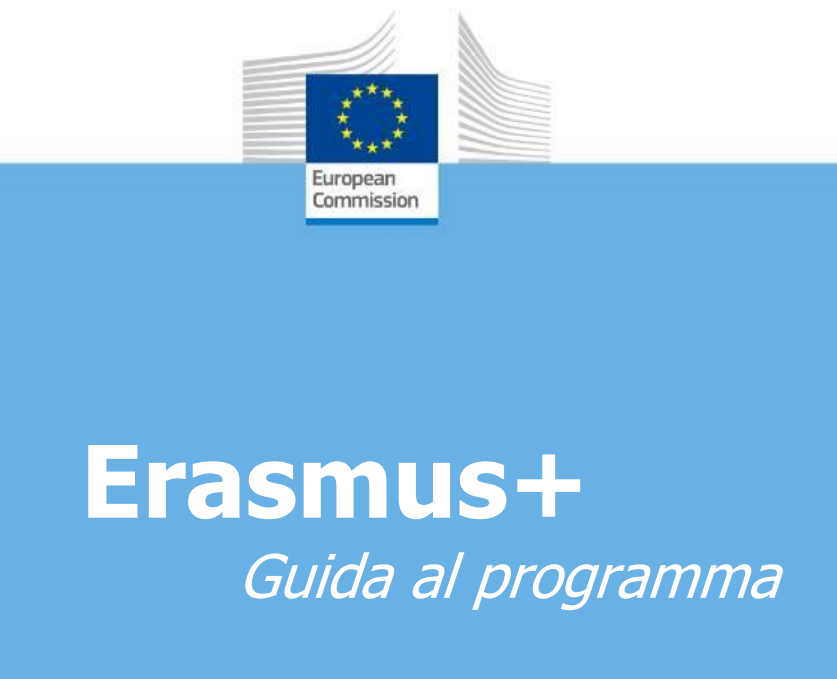 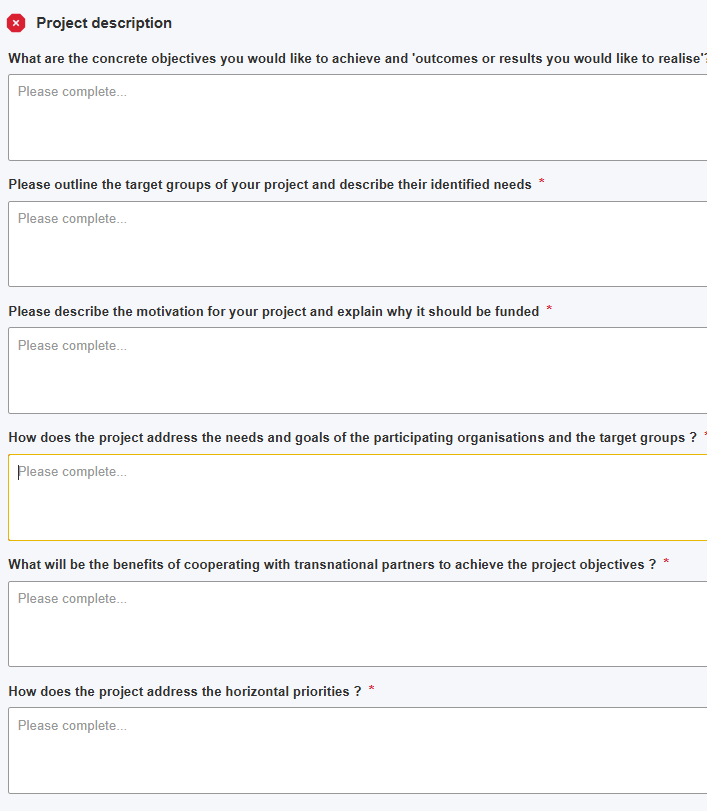 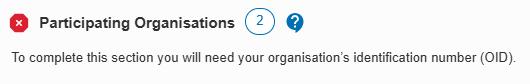 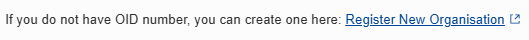 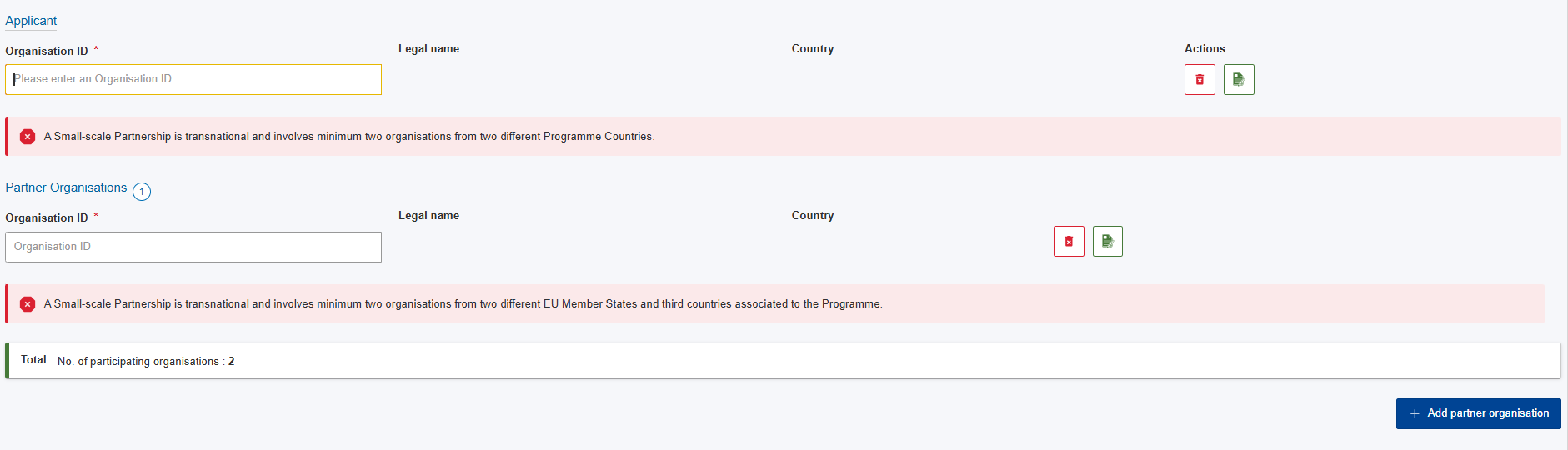 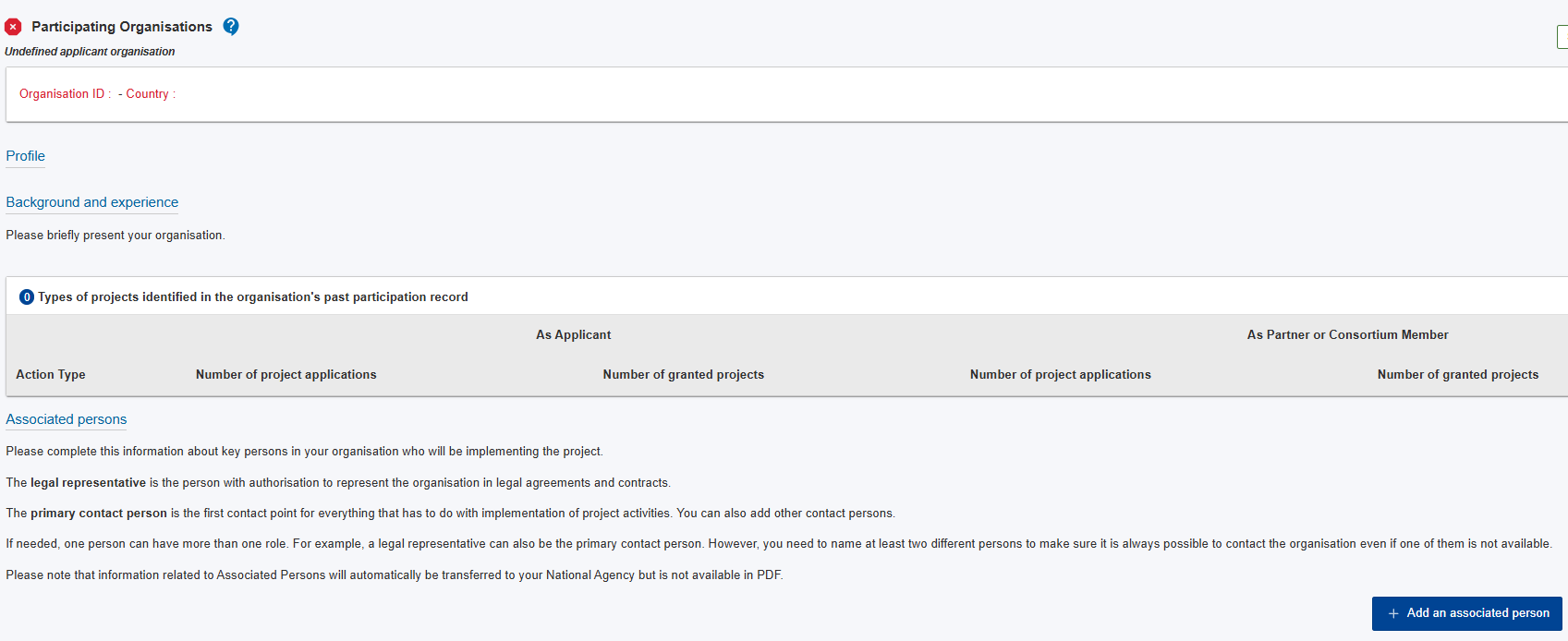 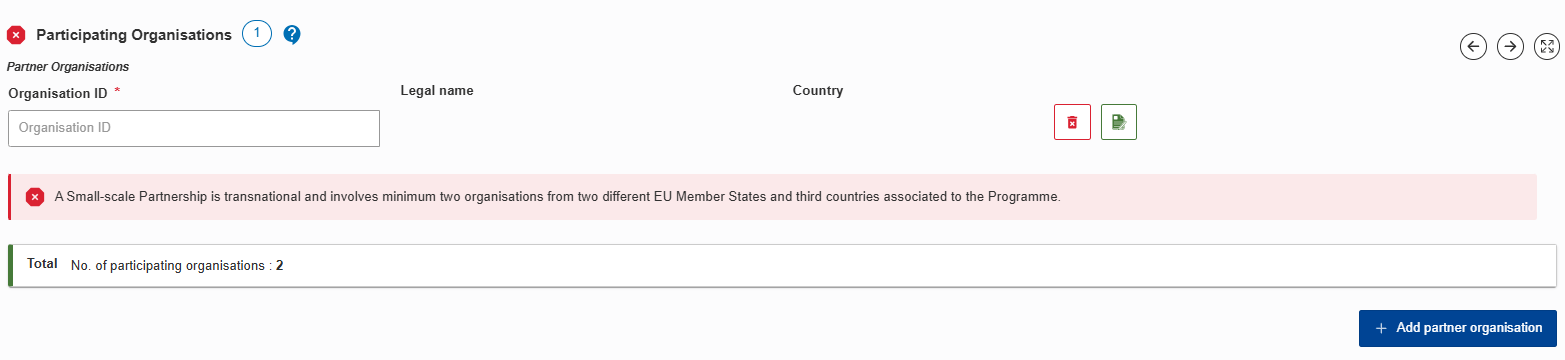 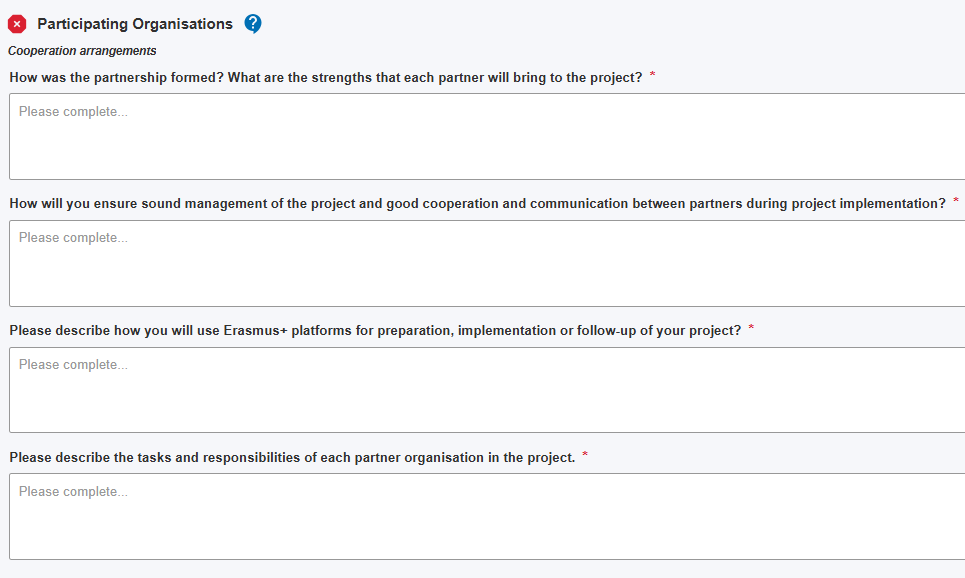 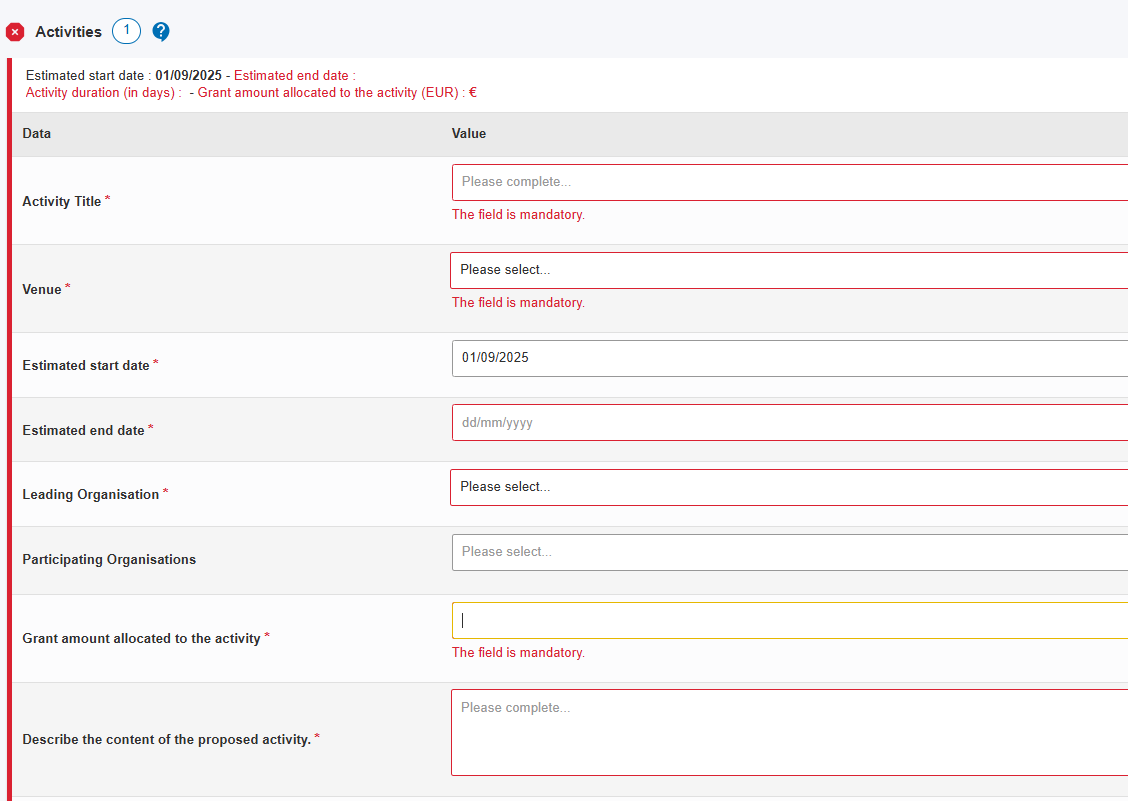 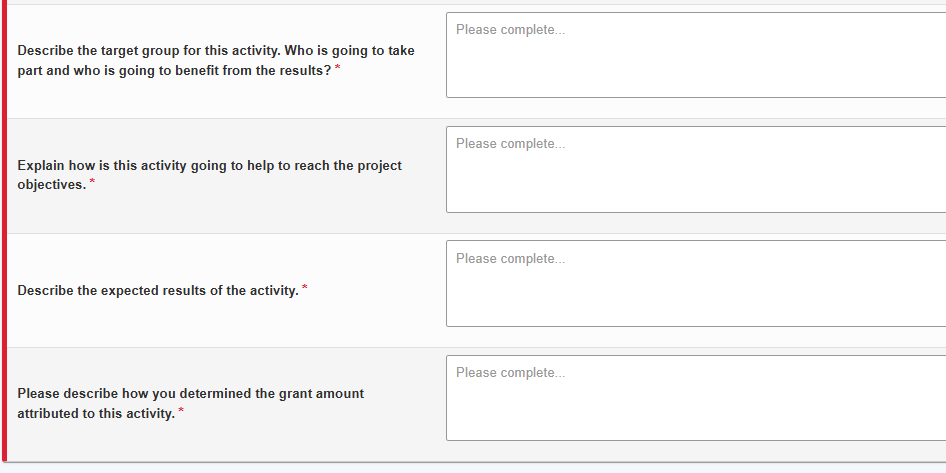 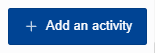 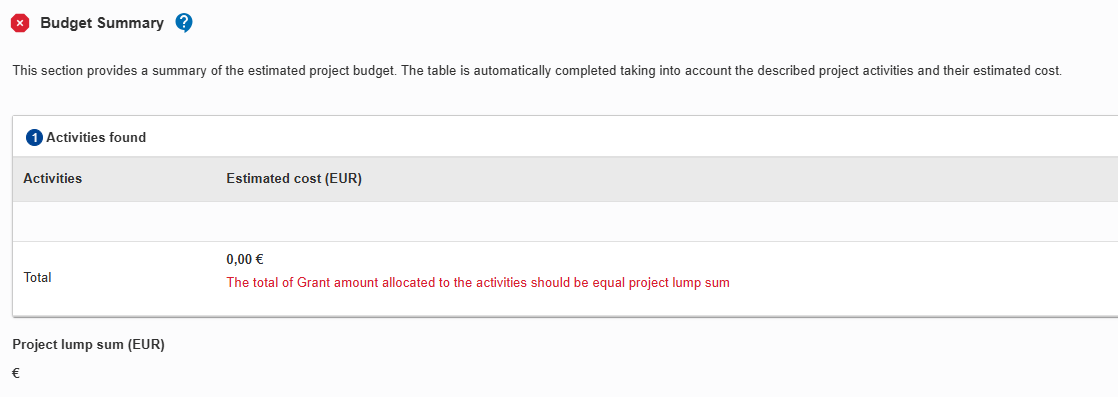 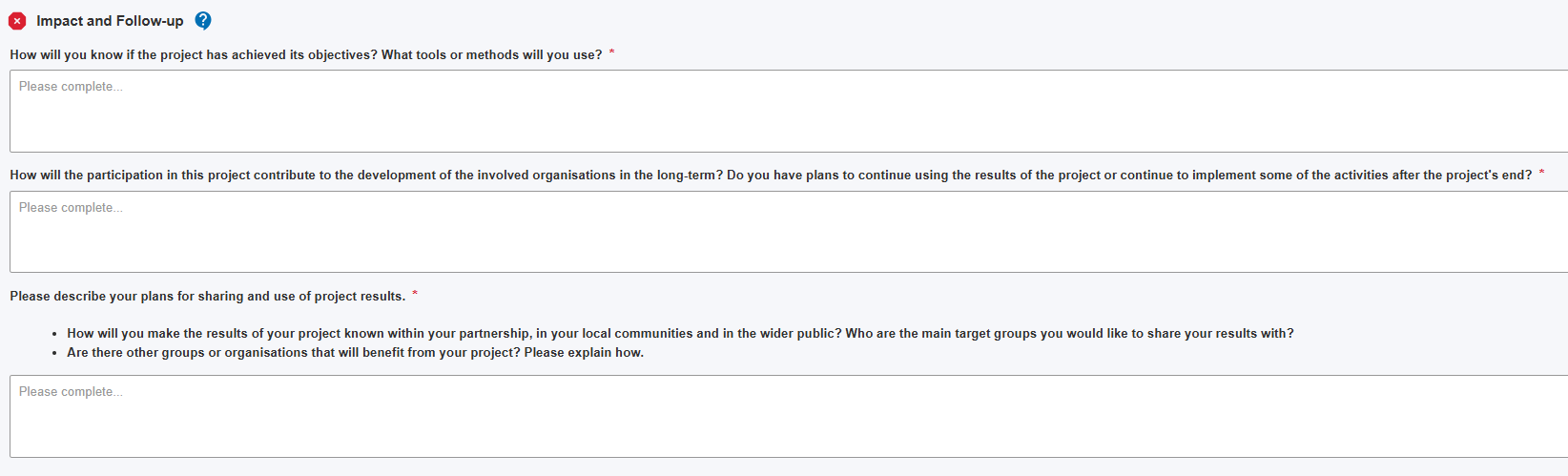 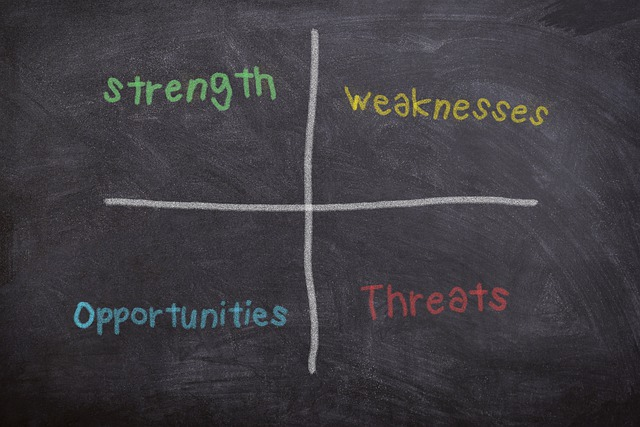 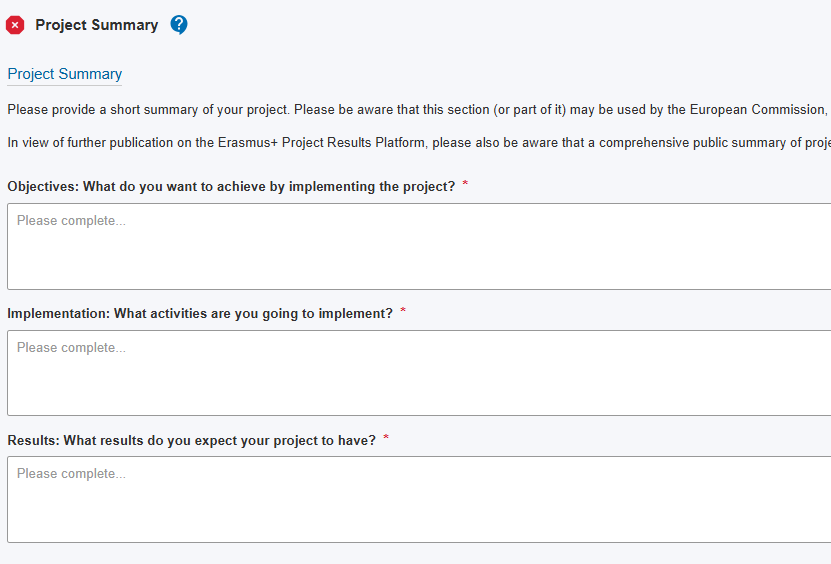 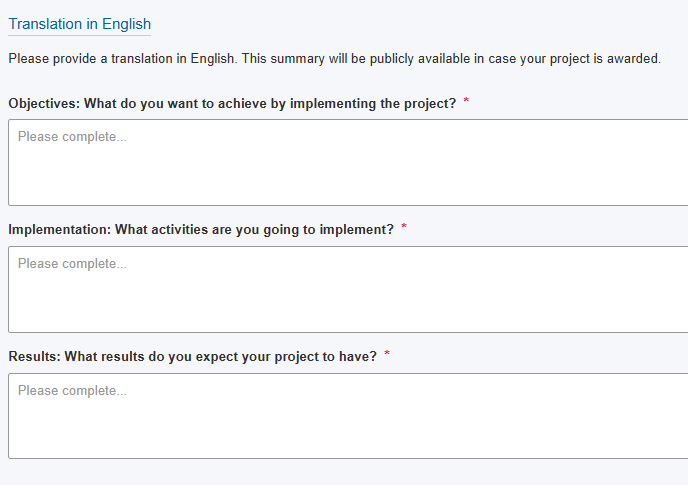 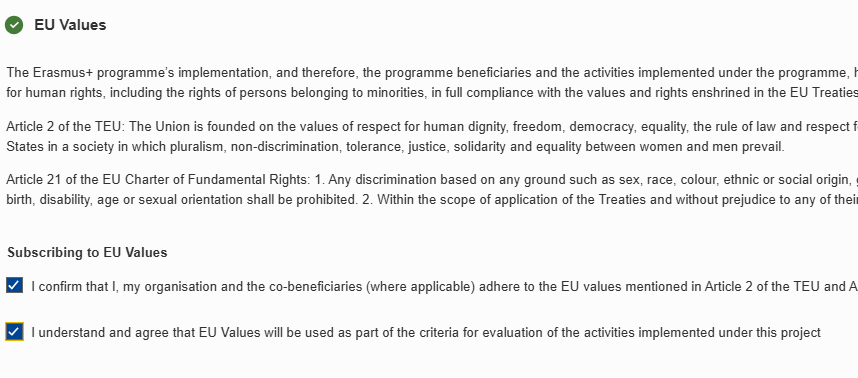 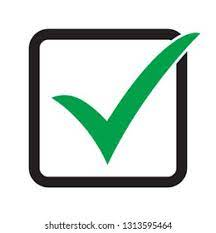 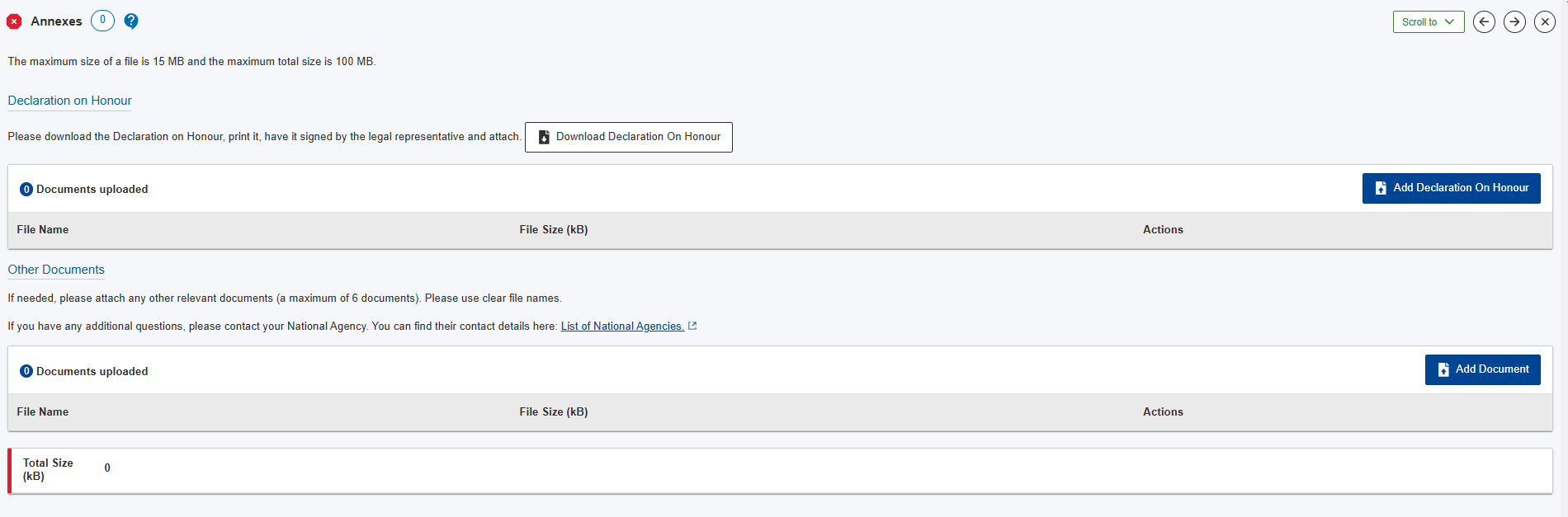 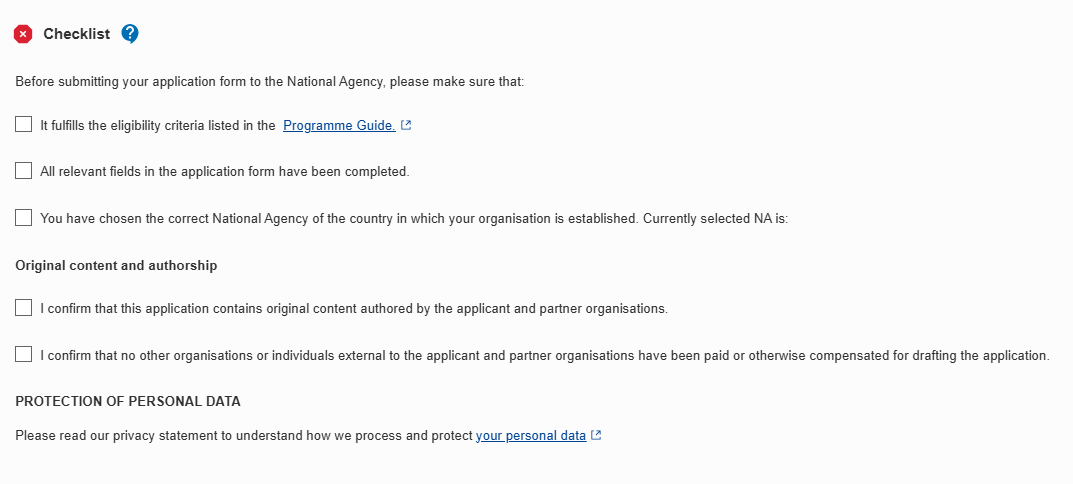 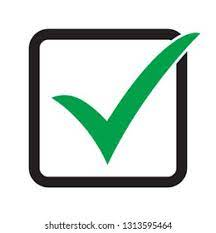 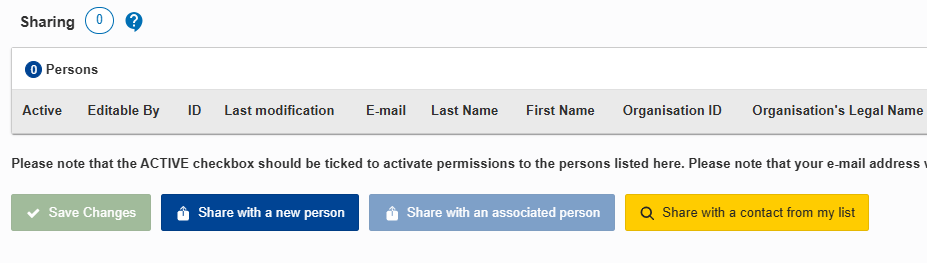 Una volta che si è inoltrata la domanda (SUBMISSION) 
è sempre possibile riaprire 
il form in caso di errori
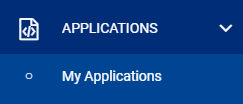 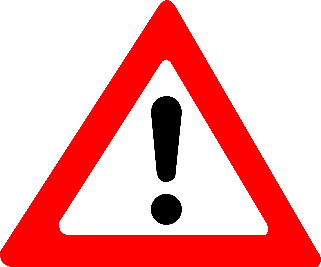 Titolarietà nella preparazione della candidatura e nella gestione del progetto
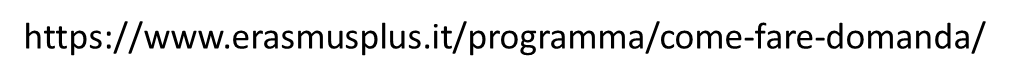 Come viene valutata la candidatura
È importante tenere presenti i criteri qualitativi con i quali verrà valutato il progetto
- Pertinenza del progetto (massimo 30 punti)- Qualità dell’elaborazione e dell’attuazione del progetto (massimo 30 punti) - Qualità del partenariato e degli accordi di cooperazione (massimo 20 punti)- Impatto (massimo 20 punti)
Per la selezione è necessario ottenere un punteggio minimo di 60 punti e almeno la metà dei punti per ogni criterio
Per maggiori dettagli sui criteri consultare la Guida 2025 a pag. 261
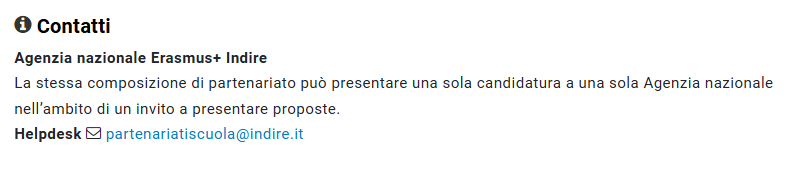